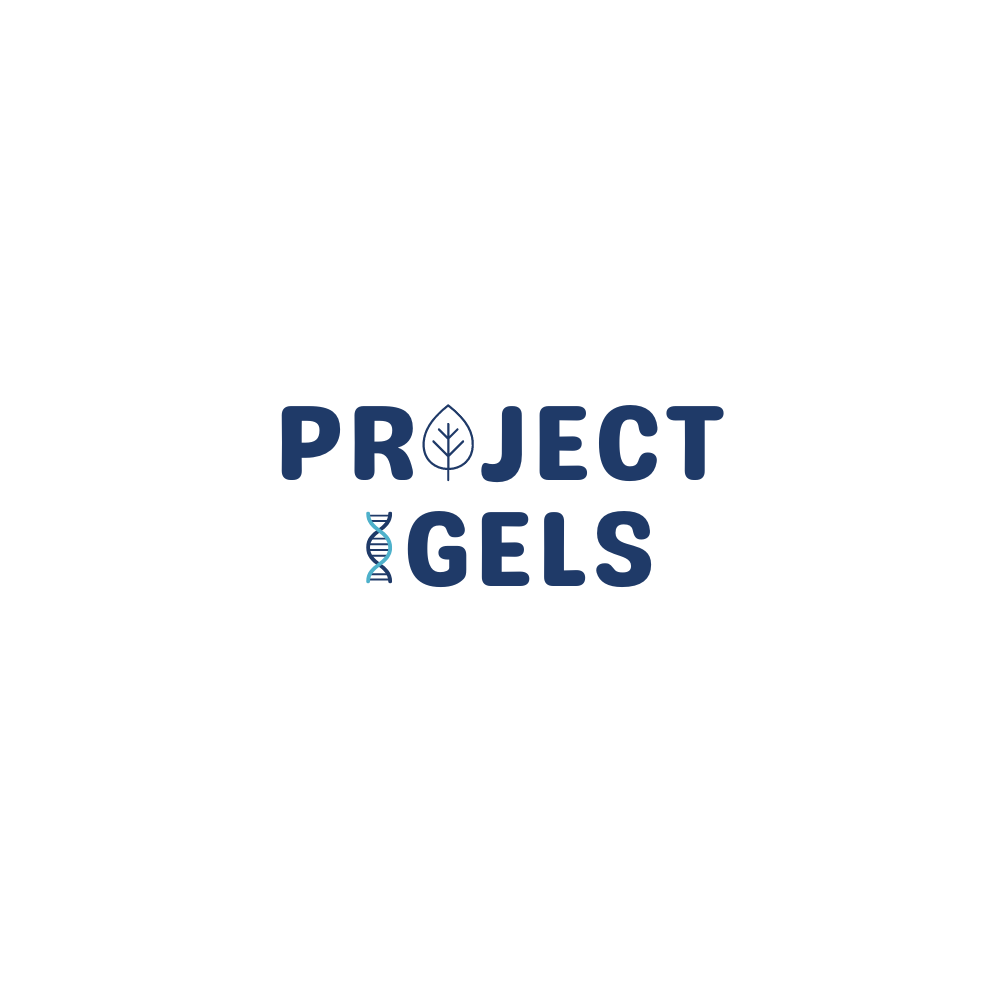 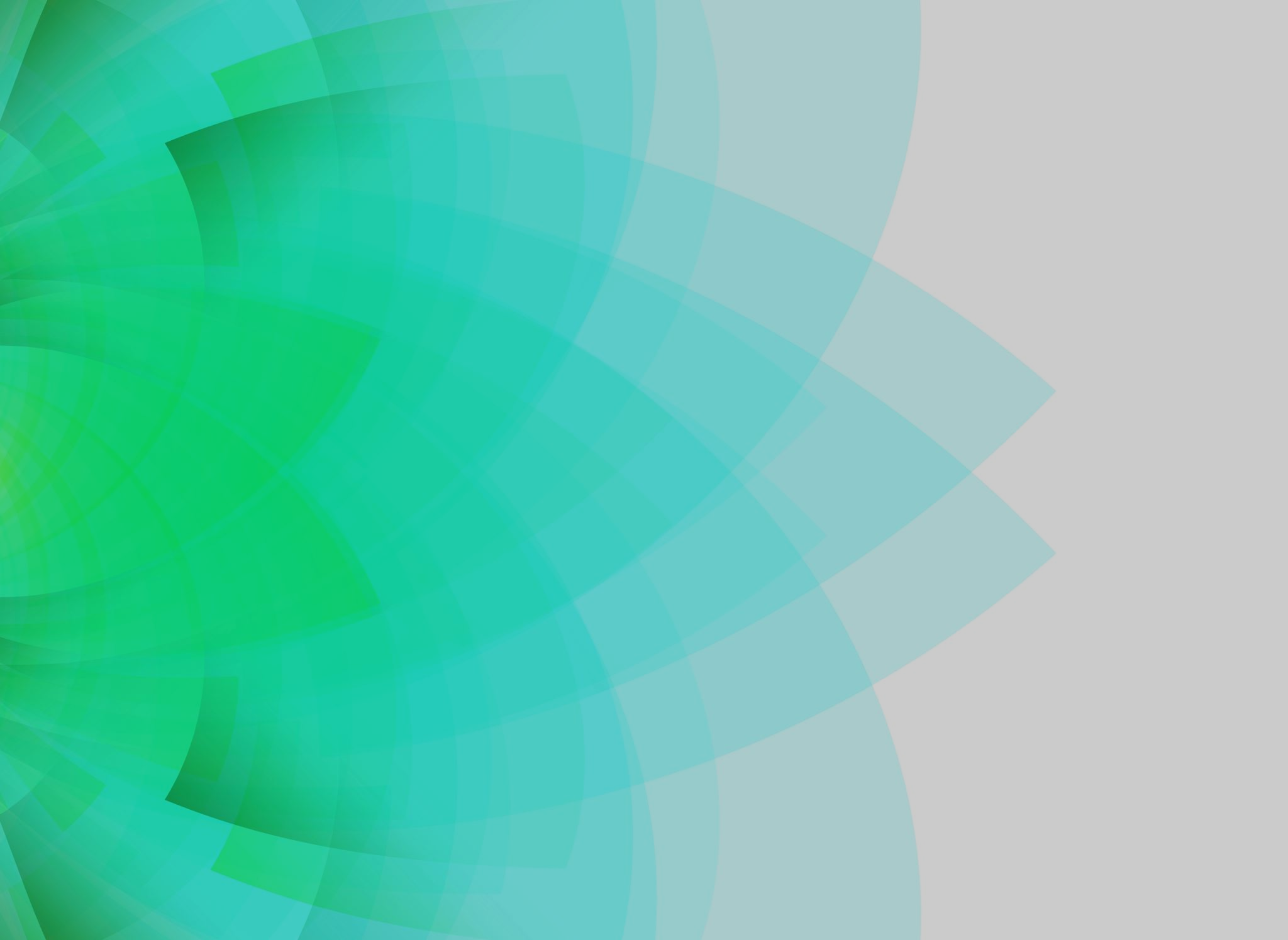 The IGELS Project
A Vision for Change in Introductory Life Science Courses
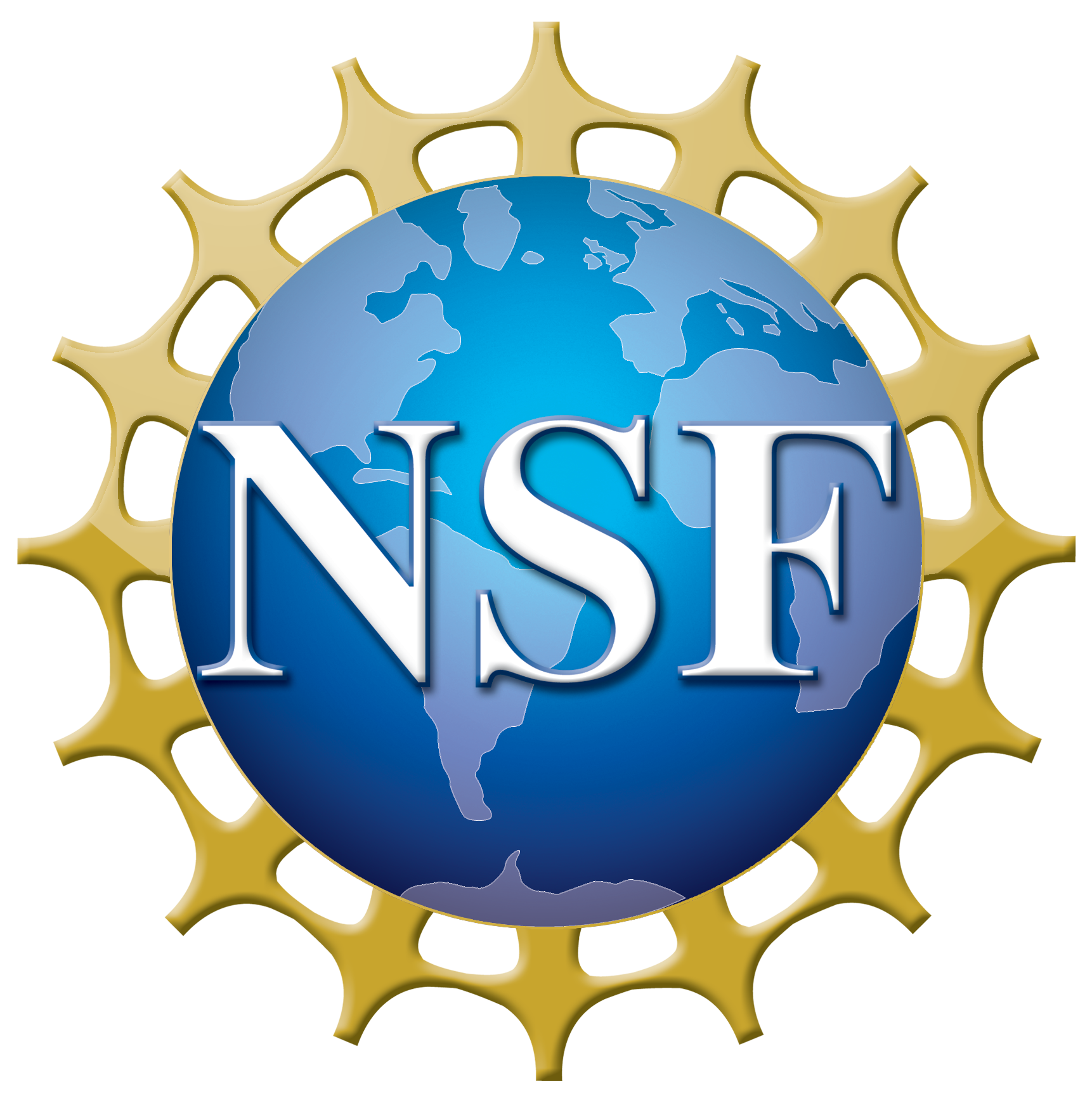 NSF-DUE #2126154
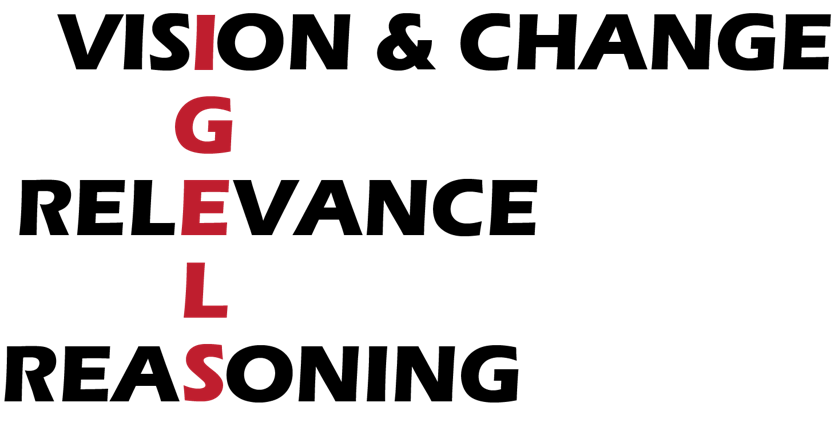 IGELS Mission Statement
The national network for the Interactions in General Education Life Science Courses (IGELS) is a coalition of biologists and biology educators collaborating to support and mentor “non-major biology” instructors.​

​IGELS promotes the use of evidence-based and equity and inclusive teaching and learning methods in order to develop STEM-ready, scientifically literate students who​

• understand the nature of science,​
• who possess metacognitive, critical thinking, and science process skills,​
• who can apply essential content and evidence-based reasoning to their lives,​
• and who demonstrate civic responsibility as stakeholders in their community.
IGELS Steering Committee
PI​
Gordon Uno, David Ross Boyd Professor of Botany, University of Oklahoma​

Co-PIs​
Karla Fuller, Associate Professor of Biology, Guttman Community College​
Tamar Goulet, Professor of Biology, University of Mississippi​
Heather Rissler, Program Manager of Faculty Development, KUMC; Adjunct Instructor, NIACC​
Davida Smyth, Associate Professor of Microbiology, TAMUSA​

Senior Personnel​
Bryan Dewsbury, Assoc Prof of Biology, Assoc Dir of STEM Transformation Inst, Florida International University​
Sam Donovan, Director of Outreach and Strategic Engagement, BioQUEST Curriculum Consortium
Tara Jo (TJ) Holmberg, Professor of Environmental Science and Biology, Northwestern CT Community College​
Justin Hoshaw, Associate Professor of Biology, Waubonsee Community College​
Kristin Jenkins, TIDES Executive Director, The University of Texas at Austin​
Jacki Reeves-Pepin, Executive Director, NABT
John Moore, Professor Emeritus, Taylor University

Project Evaluator  Amanda Gonczi
Working Groups and Members​
Curriculum Resources​
Chairs: Sam Donovan, John Moore​
Members: ​
Vedham Karpakakunjaram, Montgomery College ​
Sarah Lehman, Bluffton University​

Program to Course Outcomes and Assessment​
Chairs: Karla Fuller, Justin Hoshaw​
Members: ​

Equity and Inclusion​
Chairs: Bryan Dewsbury, Kristin Jenkins​
Members: ​
Elizabeth Harrison, Kennesaw State University​
Gabi Kammerlinck, University of Florida
Working Groups and Members​
Surveys​
Chairs: Gordon Uno, Tamar Goulet​
Members: ​

Faculty Professional Development​
Chairs: Davida Smyth, Heather Rissler​
Members: ​


Online Presence and Network​
Chairs: Tara Jo Holmberg, Jaclyn Reeves-Pepin​
Members: ​
Anna Hiatt, University of Nebraska - Lincoln
Agenda
These slides cover the highlighted section below. See IGELS at NABT 2022 for other materials.

Introduction - Heather Rissler
Creating Inclusive Classes - Bryan Dewsbury and Liz Harrison
Focusing on Civic Engagement - Davida Smyth and Tammy Goulet
Reasoning and Relevance - John Moore, Sarah Lehman, and Sam Donovan
Using Alternative Assessments -Justin Hoshaw and Karla Fuller
Conversation with the Community - Gordon Uno
Vision and Change: Concepts & Competencies​
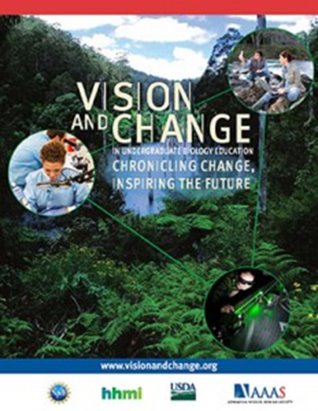 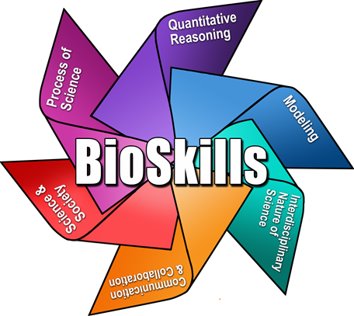 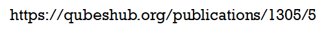 IGELS Alignment with Vision and Change
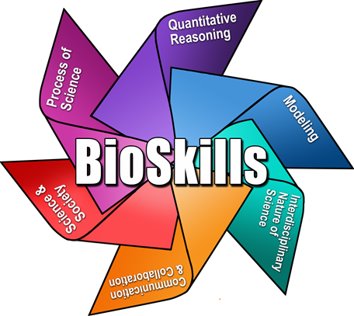 Reasoning:​
-Quantitative Reasoning​
-Modeling​
-Process of Science​

Relevance:​
-Science and Society​
-Communication  & Collaboration​
-Interdisciplinary Nature of Science
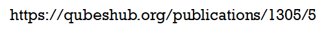 Major Goals​
Assess awareness and acceptance of the V&C principles by instructors teaching GELS courses​
Investigate targeted research questions in order to facilitate adoption and adaptation of V&C principles in GELS courses​
Identify, review, and modify existing educational resources that address V&C principles and facilitate their implementation in GELS courses that promote science literacy, skills, civic engagement, and application of knowledge​
Facilitate adoption of V&C in GELS by PD and mentoring​
Facilitate adoption of V&C in GELS by improving equity and inclusive teaching and learning​
Facilitate sustainable and long-term adoption of V&C in GELS by creating a collaborative network
Current and Future Work
Current Work:​
Working Group Meetings​
Surveys of faculty who teach GELS courses​

Future Work​
Analyze survey data​
Develop core skillset and essential content to help students meet IGELS mission
Establish a network of general education life science instructors
Develop a model professional development workshop